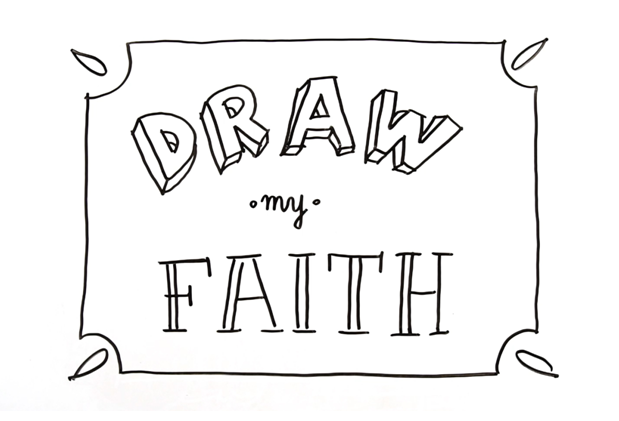 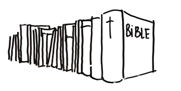 La Bible
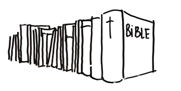 La Bible
Le livre le plus vendu au monde !
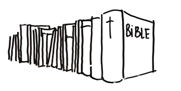 La Bible
Le livre le plus vendu au monde !
1er livre imprimé !
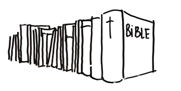 La Bible
Le livre le plus vendu au monde!
1er livre imprimé !
Le plus grand Best Seller 
de tous les temps !
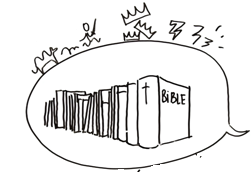 La Bible
Une bibliothèque
qui compte 73 livres
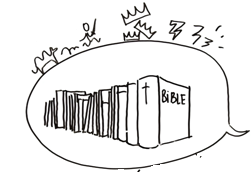 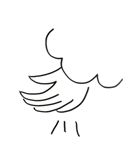 La Bible 
est la Parole de Dieu
A travers ces livres, Dieu nous parle.
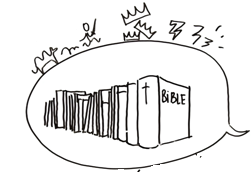 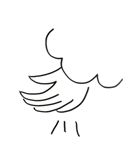 La Bible 
est la Parole de Dieu
A travers ces livres, Dieu nous parle aujourd’hui !
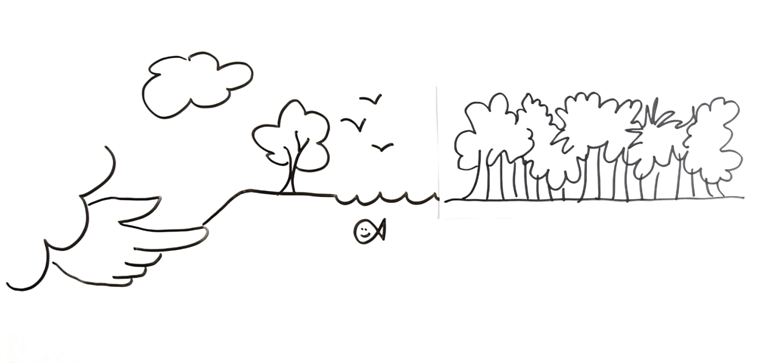 Le premier livre de la Bible, le Livre de la Genèse, nous raconte que, au commencement, Dieu créé l’univers:
Le ciel, la terre, les animaux, les plantes…
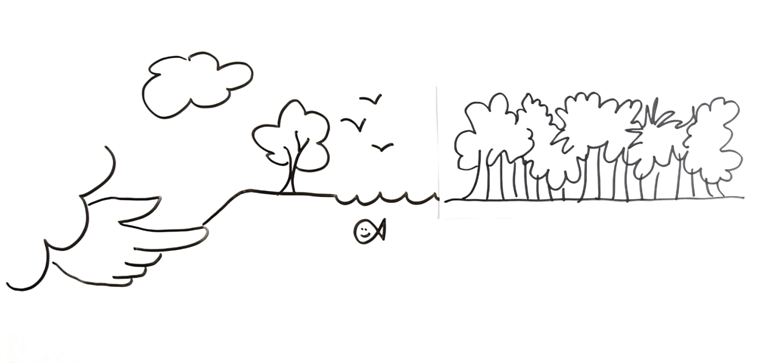 Et Dieu vit que cela était bon !
Le premier livre de la Bible, le Livre de la Genèse, nous raconte que, au commencement, Dieu créé l’univers:
Le ciel, la terre, les animaux, les plantes…
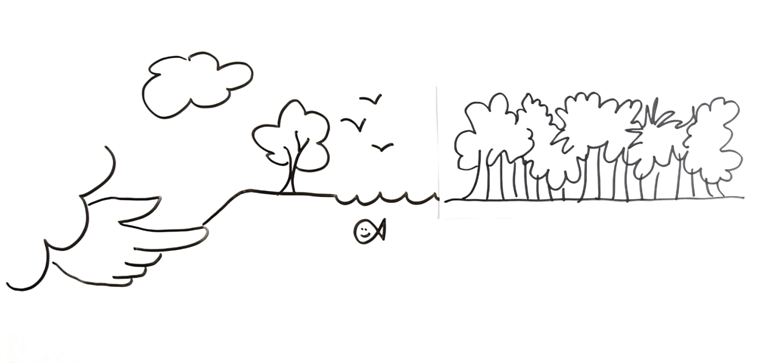 Et Dieu vit que cela était bon !
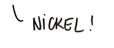 Le premier livre de la Bible, le Livre de la Genèse, nous raconte que, au commencement, Dieu créé l’univers:
Le ciel, la terre, les animaux, les plantes…
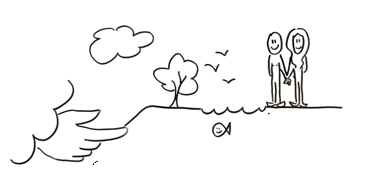 Ensuite, Dieu crée l’homme et la femme.
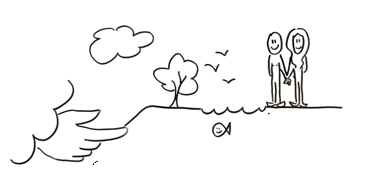 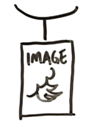 Ensuite, Dieu crée l’homme et la femme.
Il les crée à son image et à sa ressemblance
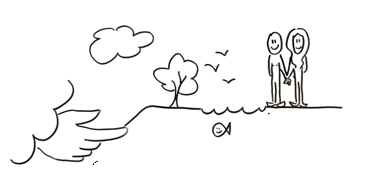 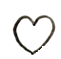 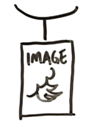 Ensuite, Dieu crée l’homme et la femme.
Il les crée à son image et à sa ressemblance,
C’est-à-dire capables d’aimer et de se donner...
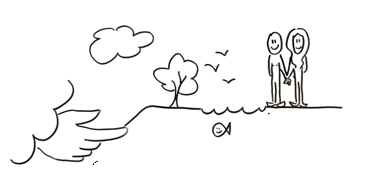 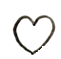 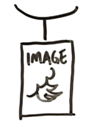 Et Dieu vit que cela était très bon !
Ensuite, Dieu crée l’homme et la femme.
Il les crée à son image et à sa ressemblance,
C’est-à-dire capables d’aimer et de se donner...
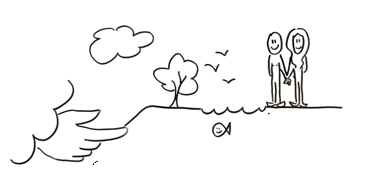 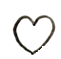 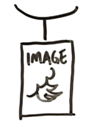 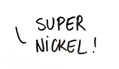 Et Dieu vit que cela était très bon !
Ensuite, Dieu crée l’homme et la femme.
Il les crée à son image et à sa ressemblance,
C’est-à-dire capables d’aimer et de se donner...
Dieu a un grand projet d’amour
Il veut vivre pour toujours avec l’homme et la femme.
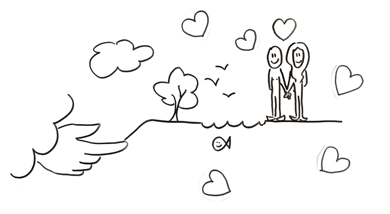 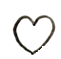 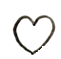 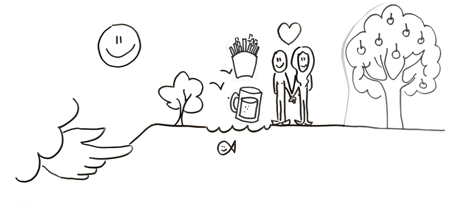 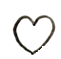 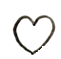 .

L’homme et la femme vivent en harmonie avec Dieu, 
ils ont compris son projet d’amour, 
ils sont pleinement heureux.
Tentés par le démon, 
l’homme et la femme se mettent à douter de l’amour de Dieu.
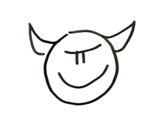 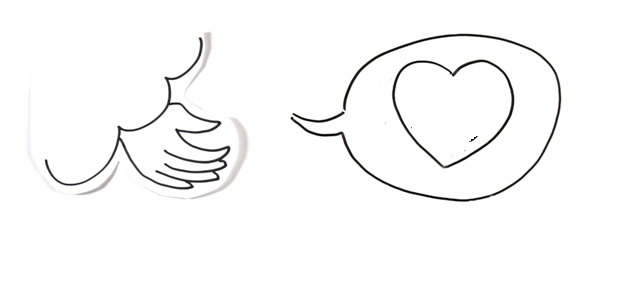 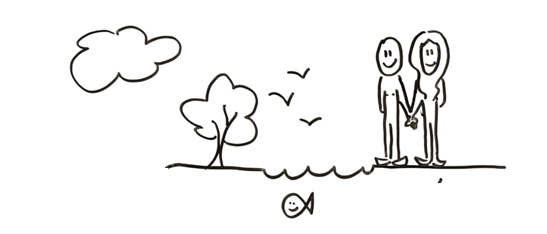 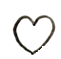 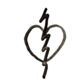 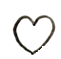 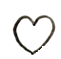 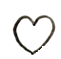 Tentés par le démon, 
l’homme et la femme se mettent à douter de l’amour de Dieu.
Ils ne veulent plus dépendre de lui !
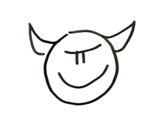 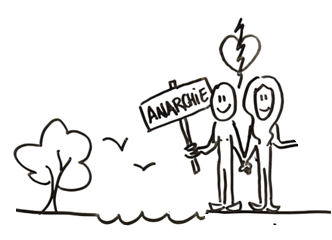 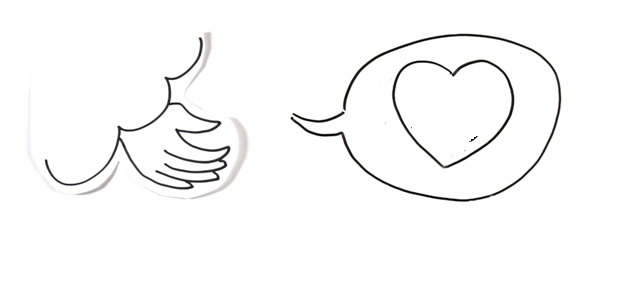 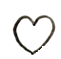 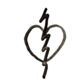 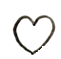 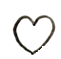 Tentés par le démon, 
Adam et Eve se mettent à douter de l’amour de Dieu.
Ils ne veulent plus dépendre de lui !
Ils veulent décider seuls de ce qui est bon pour eux et de ce qui ne l’est pas …
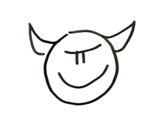 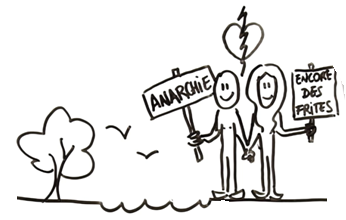 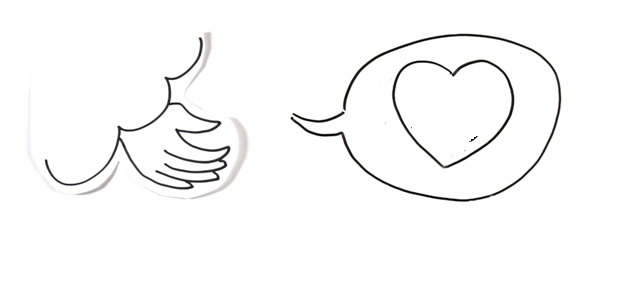 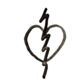 Dieu ne s’impose jamais :
Il créé des hommes libres.
Dieu ne s’impose jamais :
Il créé des hommes libres.

Libres de répondre à son amour,
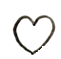 Dieu ne s’impose jamais :
Il créé des hommes libres.

Libres de répondre à son amour,
Libres de le servir et de lui rendre gloire,
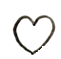 Dieu ne s’impose jamais :
Il créé des hommes libres.

Libres de répondre à son amour,
Libres de le servir et de lui rendre gloire,
Libres de vivre heureux près de Lui.
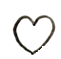 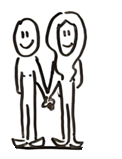 Dieu ne s’impose jamais :
Il créé des hommes libres.

Libres de répondre à son amour,
Libres de le servir et de lui rendre gloire,
Libres de vivre heureux près de Lui.

Libres de refuser…
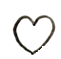 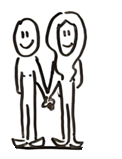 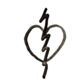 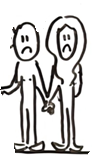 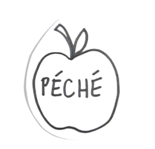 Ce refus, c’est le péché.
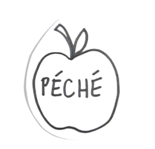 Ce refus, c’est le péché.

Ce fameux « premier péché » qui affecte la nature humaine, on l’appelle 
Péché originel.
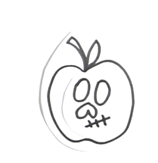 Ce refus, c’est le péché.

Ce fameux « premier péché » qui affecte la nature humaine, on l’appelle 
Péché originel.
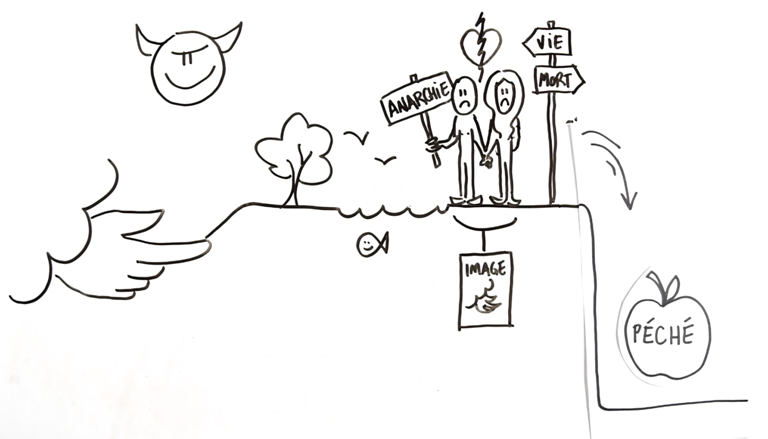 En se détournant de Dieu, 
l’homme se détourne de la source de la vie, 
de la vérité, de l’amour.
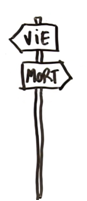 En se détournant de Dieu, 
l’homme se détourne de la source de la vie, 
de la vérité, de l’amour. 
                 
              Il devient dur, 
                          insensible, 
                                       violent…
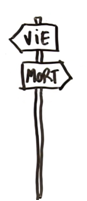 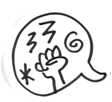 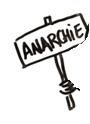 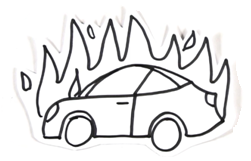 En se détournant de Dieu, 
l’homme se détourne de la source de la vie, 
de la vérité, de l’amour. 
                 
              Il devient dur, 
                          insensible, 
                                       violent…  
Il n’arrive plus à aimer Dieu, 
à aimer les autres et à s’aimer lui-même 
autant qu’il le voudrait.
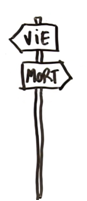 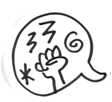 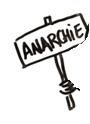 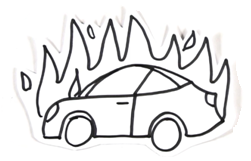 En se détournant de Dieu, 
l’homme se détourne de la source de la vie, 
de la vérité, de l’amour. 
                 
              Il devient dur, 
                          insensible, 
                                       violent…  
Il n’arrive plus à aimer Dieu, 
à aimer les autres et à s’aimer lui-même 
autant qu’il le voudrait. 

                    Avec le péché, la mort est entrée dans    le monde.
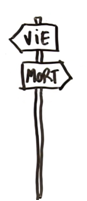 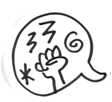 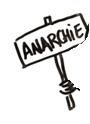 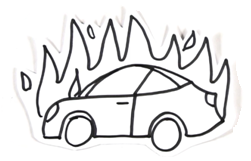 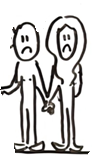 Que vont devenir l’homme et la femme ? 


Loin de Dieu, 
enfermés dans le péché, 
ils ne trouvent plus de sens à leur vie, 
Ils sont malheureux.
Dieu est bon, infiniment bon. 

Il ne peut laisser les hommes à leur péché, voués à la mort.
Dieu est bon, infiniment bon. 

Il ne peut laisser les hommes à leur péché, voués à la mort.
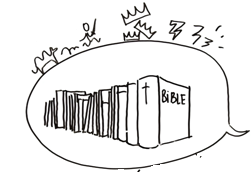 La Bible raconte  la longue histoire 
 de la patience, de la fidélité, 
de la miséricorde de Dieu.
Dieu est bon, infiniment bon. 

Il ne peut laisser les hommes à leur péché, voués à la mort.
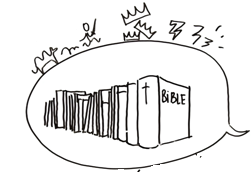 La Bible raconte  la longue histoire 
 de la patience, de la fidélité, 
de la miséricorde de Dieu.
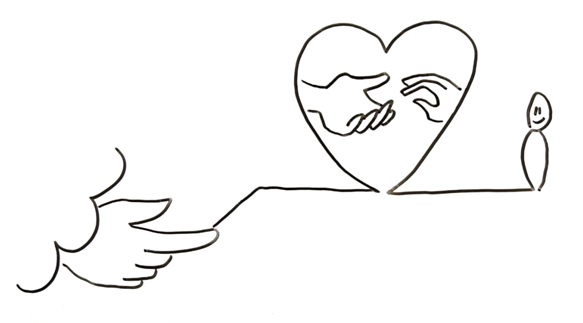 Inlassablement, Dieu propose 
      son amour aux hommes.

              Inlassablement, Il leur pardonne leurs infidélités.
                   Inlassablement, Il leur tend la main.
Dieu est bon, infiniment bon. 

Il ne peut laisser les hommes à leur péché, voués à la mort.
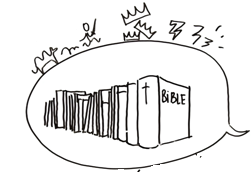 La Bible raconte  la longue histoire 
 de la patience, de la fidélité, 
de la miséricorde de Dieu.
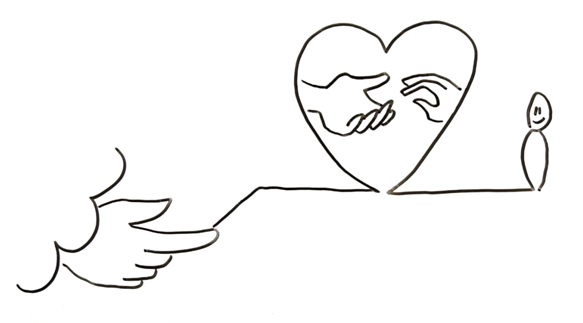 Inlassablement, Dieu propose 
      son amour aux hommes.

              Inlassablement, Il leur pardonne leurs infidélités.
                   Inlassablement, Il leur tend la main.
Dieu est bon, infiniment bon. 

Il ne peut laisser les hommes à leur péché, voués à la mort.
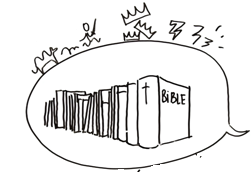 La Bible raconte  la longue histoire 
 de la patience, de la fidélité, 
de la miséricorde de Dieu.
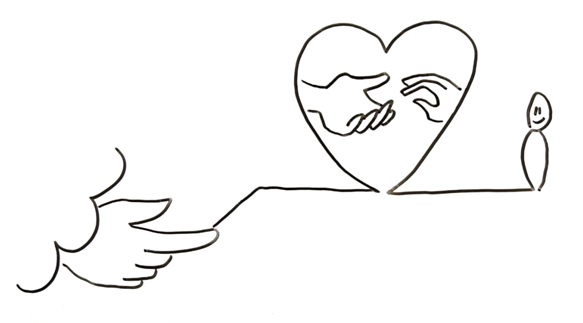 Inlassablement, Dieu propose 
      son amour aux hommes.

              Inlassablement, Il leur pardonne leurs infidélités.
                   Inlassablement, Il leur tend la main.
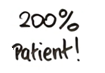 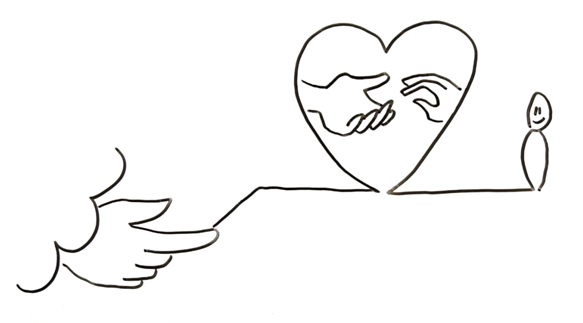 Dieu tend la main aux hommes
Dieu leur propose des alliances…
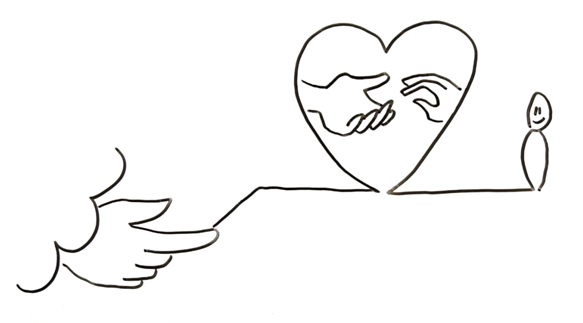 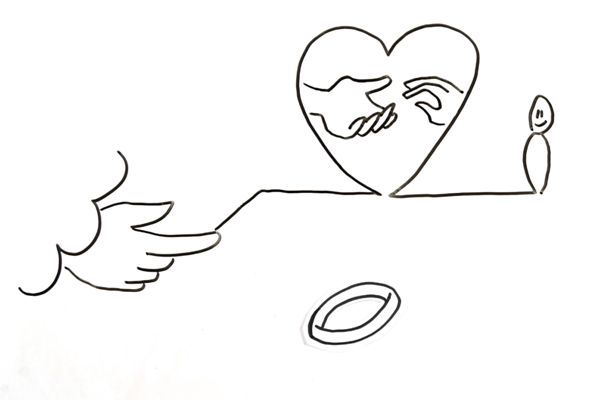 Dieu leur propose des alliances 
pour les aider à revenir 
vers Lui.
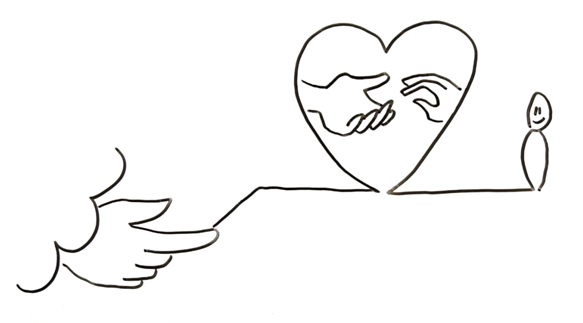 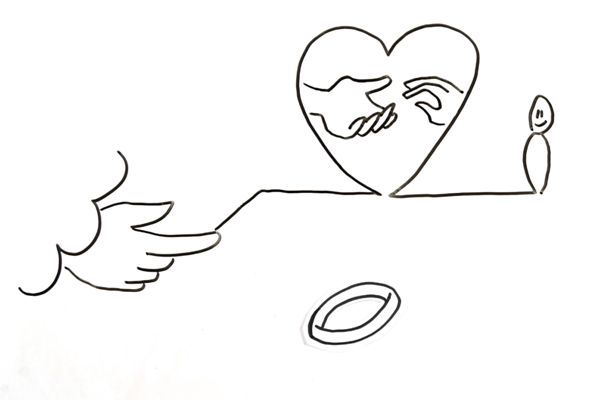 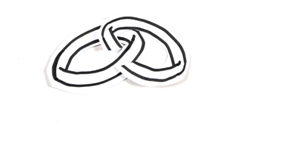 Dieu conclut avec Noé une alliance
éternelle entre Lui et tous les êtres vivants.
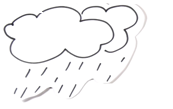 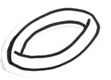 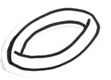 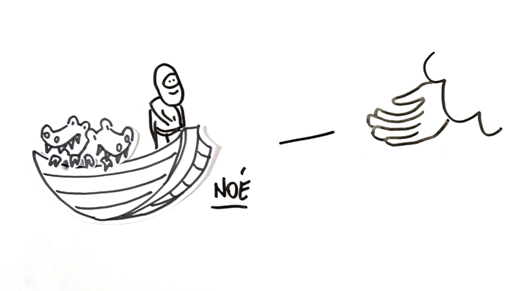 Dieu conclut avec Noé une alliance
éternelle entre Lui et tous les êtres vivants.
L’arc-en ciel qui relie le ciel 
à la terre est le signe 
de cette alliance.
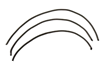 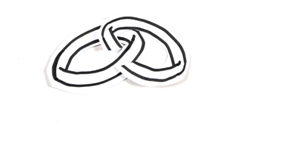 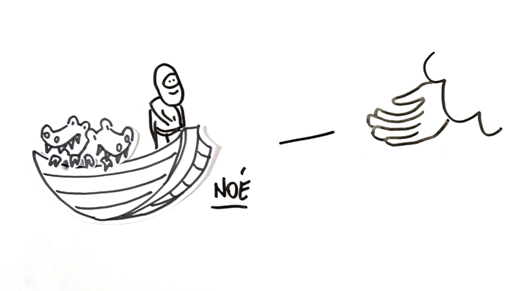 Dieu conclut une alliance avec 
Abraham et toute sa descendance.
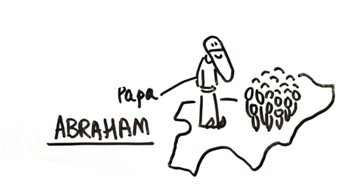 Dieu conclut une alliance avec 
Abraham et toute sa descendance.
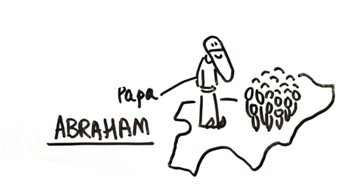 Israël, le peuple issu d’Abraham, est le Peuple Elu, 
le peuple que Dieu s’est choisi.
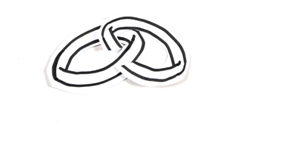 Dieu conclut une alliance avec 
Abraham et toute sa descendance.
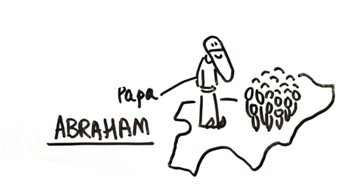 Israël, le peuple issu d’Abraham, est le Peuple Elu,
le peuple que Dieu s’est choisi.
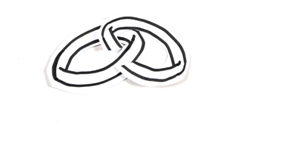 Abraham est l’exemple de la foi et de l’espérance. 
Il croit en Dieu, Lui obéit et Lui fait pleinement confiance.
Dieu conclut une alliance avec 
Abraham et toute sa descendance.
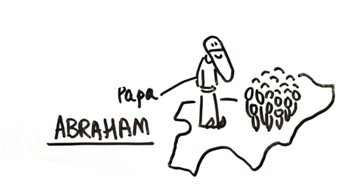 Israël, le peuple issu d’Abraham, est le peuple élu,
le peuple que Dieu s’est choisi.
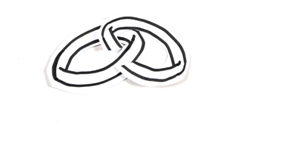 Abraham est l’exemple de la foi et de l’espérance. 
Il croit en Dieu, Lui obéit et Lui fait pleinement confiance. 
Abraham est « le père de tous les croyants ».
Israël est réduit en esclavage par les égyptiens…
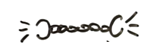 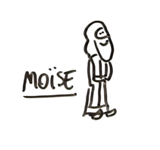 Dieu  choisit Moïse pour sauver son peuple
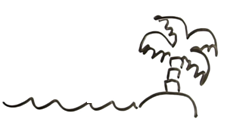 et le conduire vers la Terre Promise
Israël est réduit en esclavage par les égyptiens…
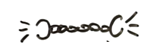 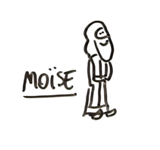 Dieu  choisit Moïse pour sauver son peuple
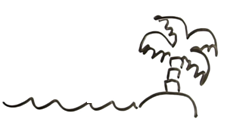 et le conduire vers la Terre Promise
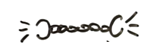 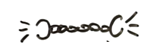 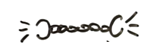 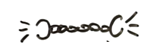 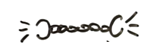 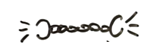 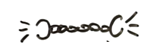 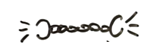 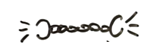 C’est surtout du péché, qu’il voudrait le libérer !
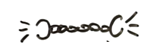 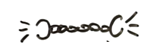 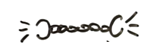 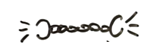 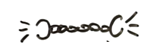 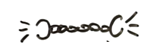 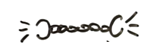 Dieu conclut avec son Peuple l’Alliance du Sinaï.
Dieu conclut avec son Peuple l’Alliance du Sinaï.
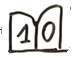 Par Moïse, Il lui donne une Loi :
Dieu conclut avec son Peuple l’Alliance du Sinaï.
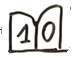 Par Moïse, Il lui donne une Loi : 

10 commandements pour qu’il Le reconnaisse et Le serve, Lui, le seul vrai Dieu.
Dieu conclut avec son Peuple l’Alliance du Sinaï.
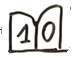 Par Moïse, Il lui donne une Loi : 

10 commandements pour qu’il Le reconnaisse et Le serve, Lui, le seul vrai Dieu. 

10 commandements offerts comme une lumière pour éclairer la conscience et le cœur des hommes.
Dieu conclut avec son Peuple l’Alliance du Sinaï.
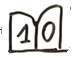 Par Moïse, Il lui donne une Loi : 

10 commandements pour qu’il Le reconnaisse et Le serve, Lui, le seul vrai Dieu. 

10 commandements offerts comme une lumière pour éclairer la conscience et le cœur des hommes.

10 commandements pour qu’ils se conduisent selon leur dignité d’hommes créés à l’image de Dieu.
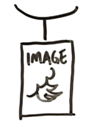 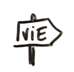 La Loi est un chemin de vie et de liberté.
Celui qui en observe les préceptes est fidèle à l’Alliance.
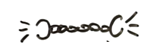 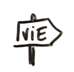 La Loi est un chemin de vie et de liberté.
Celui qui en observe les préceptes est fidèle à l’Alliance.
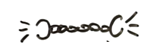 Dieu la grave avec son doigt dans des tablettes de pierre: elle est Eternelle.
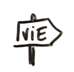 La Loi est un chemin de vie et de liberté.
Celui qui en observe les préceptes est fidèle à l’Alliance.
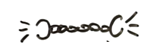 Dieu la grave avec son doigt dans des tablettes de pierre: elle est Eternelle.

Dieu écrit sur les Tables de la Loi ce que les hommes ne lisent pas dans leur cœur de pierre !
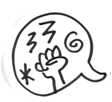 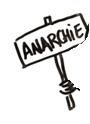 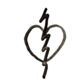 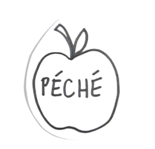 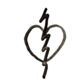 Si Dieu est fidèle, 
on ne peut pas en dire autant du peuple…
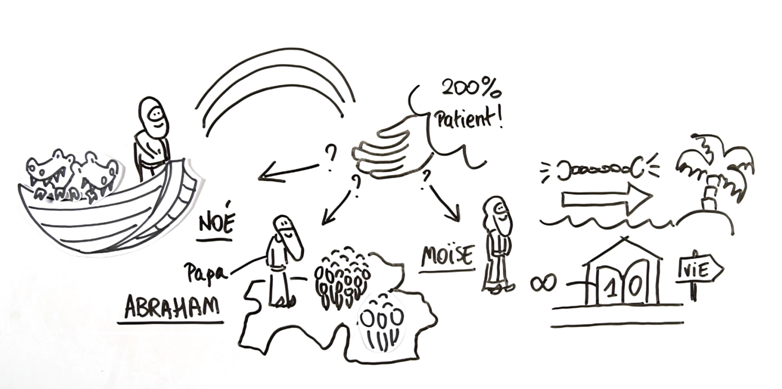 Si Dieu est fidèle, 
on ne peut pas en dire autant du peuple…
Mais rien ne décourage la miséricorde de Dieu !
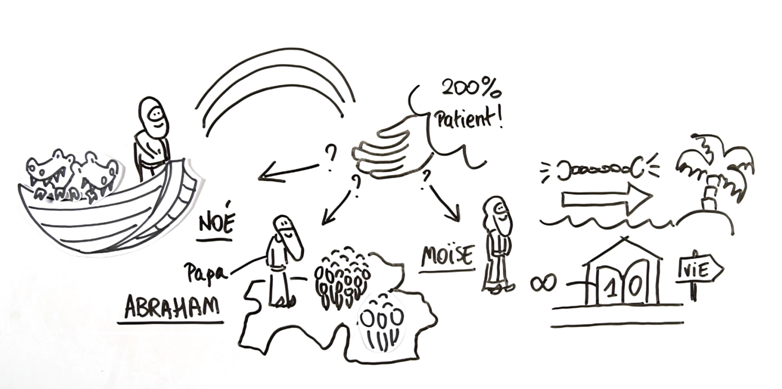 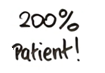 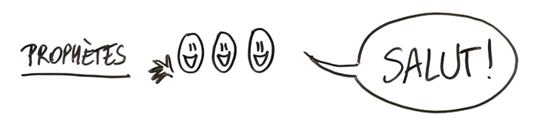 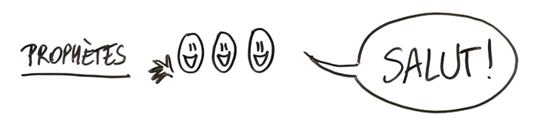 Par la voix des prophètes, Dieu annonce 
une Alliance Nouvelle et Eternelle,
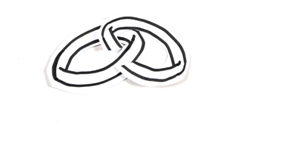 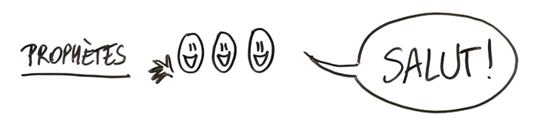 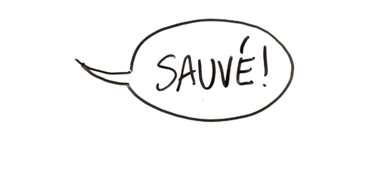 Par la voix des prophètes, Dieu annonce 
une Alliance Nouvelle et Eternelle, 

     une alliance  destinée à tous les hommes 
et qui sera inscrite dans leur cœur !
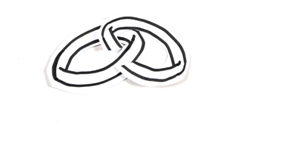 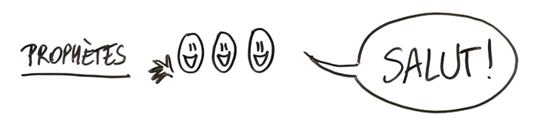 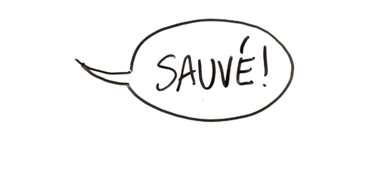 Par la voix des prophètes, Dieu annonce 
une Alliance Nouvelle et Eternelle, 

     une alliance  destinée à tous les hommes 
et qui sera inscrite dans leur cœur !
Dieu promet qu’il enverra un Sauveur 
pour rétablir définitivement l’homme dans l’amitié de Dieu.
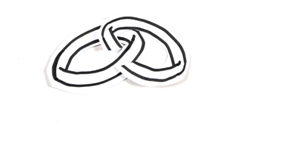 L’histoire d’Israël est celle de l’attente du 
Sauveur promis par Dieu.
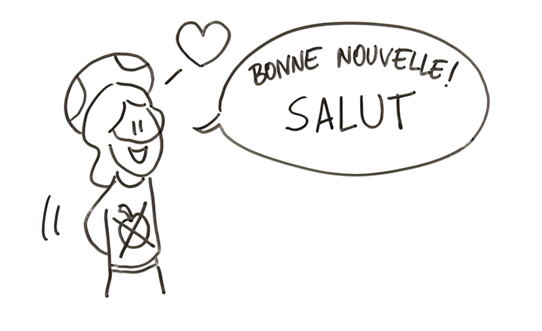